NNDSS eSHARE November Webinar
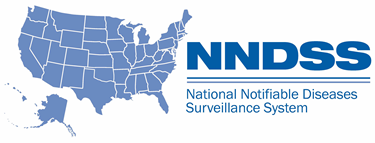 Division of Health Informatics and Surveillance
November 15, 2022
Agenda
NNDSS Updates and Announcements
New NNDSS Event Code Updates for 2023
Emergency Response Case Data Elements
CDC Case Surveillance Modernization Updates
Questions and Answers
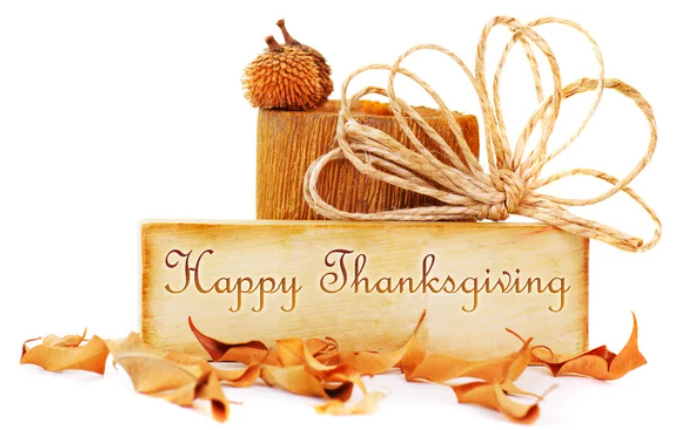 NNDSS Updates and Announcements
Sara Johnston, MPH
NNDSS Program Lead
Center for Surveillance, Epidemiology, and Laboratory Services
COVID-19 HL7 Data Implementation In-progress
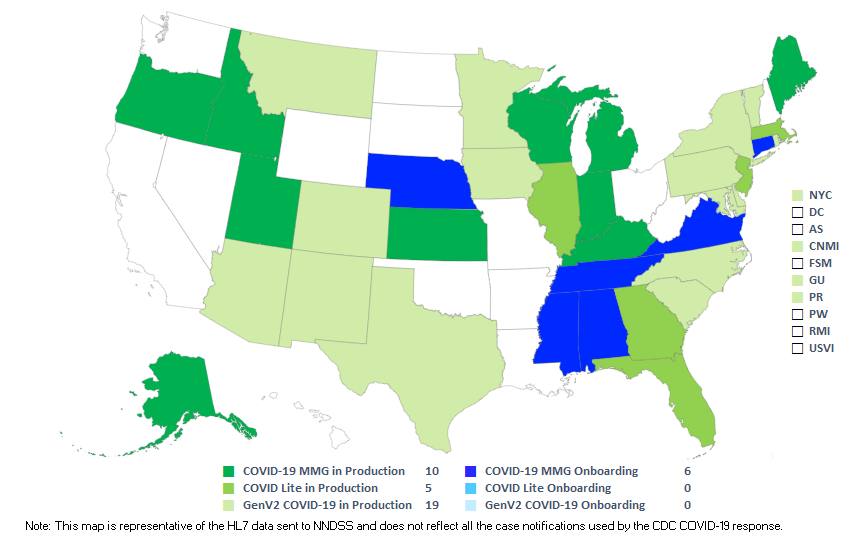 Status as of 11/15/2022
4
Updated COVID-19 Message Mapping Guide (MMG)
NEW: The PHIN Vocabulary Access and Distribution System (VADS) COVID-19 case notification view has been updated
Version 14 is now the most up-to-date version 
Includes two additional values to Vaccine Type (NND) (now v.12)
COVID-19 PHIN VADS Case Notification View version 14: https://phinvads.cdc.gov/vads/ViewView.action?id=55DFBFAD-785C-ED11-81BE-005056ABE2F0
Vaccine Type (NND) version 12: https://phinvads.cdc.gov/vads/ViewValueSet.action?id=DD97237E-7BDE-4272-8E3F-0D9A61C211EF
5
2021 Reconciliation Target Dates
THANK YOU for all the hard work so far!
Submit and lock non-STD data by 11/18/2022
This will provide an opportunity to review the reconciliation tables using locked data.
Once the reconciliation tables are verified, inform your NNDSS Surveillance Officer and we will provide final signature tables.
We appreciate you returning signed final tables by 12/1/2022 to your NNDSS Surveillance Officer.
6
6
2021 NNDSS Aggregate COVID-19 Data Request
By Thursday, December 1, 2022
Jurisdictions should enter their data into the Epi Info™ web form 
State/Territorial Epidemiologist should approve the case counts for the 2021 NNDSS COVID-19 data in the Epi Info™ web form 
The finalized information and sign-off should be submitted through the Epi Info™ web form
7
7
New NNDSS Event Codes Updates
Ruth Jajosky,  Case-based Surveillance Operations Team Lead
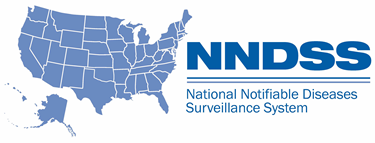 Center for Surveillance, Epidemiology, and Laboratory Services
2023 Event Codes for New NNDSS Conditions
9
Syphilis Event Code Changes in 2023
Beginning with cases reported for Morbidity and Mortality Weekly Report (MMWR) year 2023, jurisdictions should not use the following codes:
10314 (syphilis, late latent)
10319 (syphilis, late with clinical manifestations).
2023 cases sent to CDC with the above codes will receive an error in the Message Validation, Processing, and Provisioning System and will not be published in the NNDSS tables.
Jurisdictions may continue to use 10314 and 10319 to send 2022 cases or to update cases already sent to CDC for previous years (i.e., before MMWR year 2023).
10
Active Event Codes for Syphilis Case Notifications
The following are aligned with the current 2018 Council of State and Territorial Epidemiologists (CSTE) case definition and should be used:
10311 (primary), 
10312 (secondary), 
10313 (early non-primary, non-secondary), 
10316 (congenital), and 
10320 (unknown duration or late).
11
CDC and Jurisdictions Accelerating Data to Action: “Emergency Response Case Data Elements”
Activity timeframe: August 2022 to February 2023
November 15, 2022
Update to NNDSS eSHARE call

Katie Fullerton, MPH 
Senior Advisor for Surveillance and Data Modernization, Infectious Diseases
CDC/DDID
Define data requirements for case-level situational awareness from day one of a public health emergency 
(as defined under Team 2 in the 2022–2023 Implementation Plan) 
aka “Emergency Response Case Data Elements”

Data Modernization Initiative (DMI) 2022–2023 Implementation Plan, Objective 2c: Scalable and adaptable enterprise tools, standard data feeds, and processes are used for outbreak or emerging threat response

*From day one: operationalized as “for the start of an event (first ~2 weeks)”
13
Problem statement
In an emergency response that escalates quickly and crosses jurisdictions, state, tribal, local, or territorial (STLT) health departments and CDC need to exchange case-level data rapidly to provide situational awareness at the federal level to support decision-making at all levels of public health 

To reduce the burden on STLT partners and to support the rapid transformation of data into information for decision-making, STLT and CDC programs need to use a pre-defined set of standardized data elements for case line-level situational awareness; ideally, these data elements would be defined before an emergency, and capabilities for transmission would be in place before an emergency, drawing from STLT integrated surveillance systems.
14
Approach and Out of Scope topics
Out of scope for this activity, 
to be addressed in later activities
How data are transmitted from STLT to CDC (e.g., PHIN specification)
When and to where data elements are transmitted from STLT to CDC
Timeliness of implementation in STLT and CDC
Disease/program-specific data elements
Changing definitions to already defined data elements 
These data elements will be defined as they currently are in NNDSS Genv2 Data Dictionary, electronic laboratory reporting, and standard situational awareness reports
Aggregate data from hospitals or healthcare (already defined through HealthIT.gov)
Approach
Work across partners to develop a combined list of data elements for case-level notification to support situational awareness in an emergency response 
Build off work previously done in this area (such as Generic V2 MMG)
15
STLT Integrated Disease Surveillance (IDS) Systems
INPUT
What do states routinely collect and have in their IDS systems at the start of an event?
OUTPUT
Minimum dataset for line-level case situational awareness at the start of an event
Office of Management and Budget (OMB)-approved data elements for NNDSS (Generic V2, lab, vaccine)
Situational Awareness (SA) Reports
What questions need to be answered at the start of an event?
What is already defined for routine, condition-agnostic, case notification?
16
Activity Roadmap
January: Define Next Steps
6
6 Months
September 2022 to February 2023
5
February: Final Deliverables
December: Iterate Deliverables
4
November: Draft Deliverables
3
August: Background Research
2
October: Gather Inputs
1
PRE
WORK
September: Introduce Activity
PRELIMINARY and PRE-DECISIONAL
17
Proposed Timelines
Two deliverables: Combined list of data elements (Deliverable A) and “Parking Lot” document (Deliverable B)
Deliverable A 
Receive inputs: Oct 12; first draft combined list Oct 26
Review and iteration: Oct 26 to Dec 14 (may be adjusted)
Final deliverable target: Jan 18 (may be adjusted) 
Deliverable B
Draft, review, iterate: Jan 18 to Feb 15 (may be adjusted)
Final deliverable target: Feb 24 (may be adjusted)
18
Concentric Circles Model
Program management approach using iteration through concentric circles of partners to generate buy-in as process progresses
The Concentric Circles Model | Centre For Effective Altruism
19
DMI Team 2 Activity: Minimum dataset for case-level situational awareness at start of an event
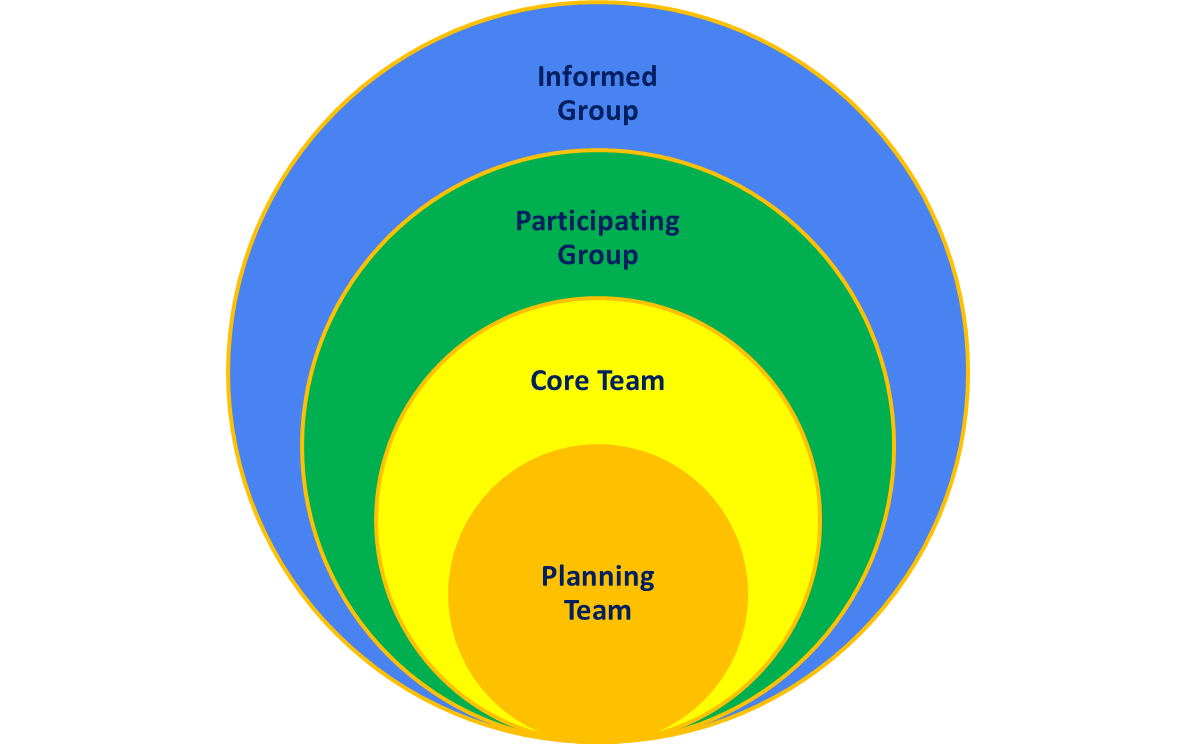 20
Draft 1 proposed minimum dataset for line-level case situational awareness at the start of an event
Emailed to the Core Team October 26
Core Team facilitates sharing and collecting feedback from the Participating Group
Working meeting for the Core Team (internal and external) November 1 for discussion 
Feedback requested November 9
Next draft to be circulated to core team November 18
21
Activity to define data elements for case-level situational awareness reporting at the beginning of an emergency response (beginning of response =~2 weeks).
Draft 1
**PH ERP: Public Health Emergency Preparedness and Response with HealthIT.gov (CDC and ONC ISA (Interoperability Standards Advisory): 
Public Health Emergency Preparedness and Response | Interoperability Standards Advisory (ISA) (healthit.gov)
*Generic Message Mapping Guide (cdc.gov)
22
Situational awareness goals at the start of an event
Describe what event is happening, from where are cases being reported
Count the number of people affected (cumulative totals, new per day total, epi curves)
Describe demographics of cases, combined with condition and case status and geography
Describe geography of cases, combined with condition and case status (maps, counts by state)
Describe testing in cases, combined with condition and case status and geography
Characterize cases by case status, hospitalization status, pregnancy status, death status, illness characteristics
Not an exhaustive list
23
Proposed data elements to include in minimum dataset (page 1 of 3)
Pre-decisional
24
Proposed data elements to include in minimum dataset (page 2 of 3)
Pre-decisional
25
Proposed data elements to include in minimum dataset (page 3 of 3)
Pre-decisional
26
Data elements to consider including in minimum dataset (page 1 of 1)
Pre-decisional
27
Next Steps
Timeline for iteration
Draft 1: Oct 26 – Nov 9
Draft 2: Nov 18 – Nov 30
Draft 3: Dec 9 – Dec 14 (note: may not need this iteration)
Final: Jan 4 – Jan 18
28
QUESTIONS?
CDC Case Surveillance Modernization
Implementation Update
Danielle Tack,  Data Standardization and Assistance Team Lead
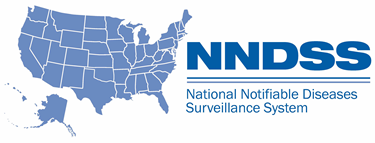 Center for Surveillance, Epidemiology, and Laboratory Services
Progress Highlights
31
Next Steps
32
Case Surveillance Modernization Webpage
CDC has posted a new “Case Surveillance Modernization” section of the National Notifiable Diseases Surveillance System (NNDSS) website, including: 
a high-level overview of CDC’s current implementation plans for each recommendation, 
frequently asked questions for program and technical audiences, and
a report with findings from the case surveillance discovery sprint.

We invite you to bookmark this webpage and check back regularly for the latest updates. CDC will continue to update this webpage as new information is ready to share.
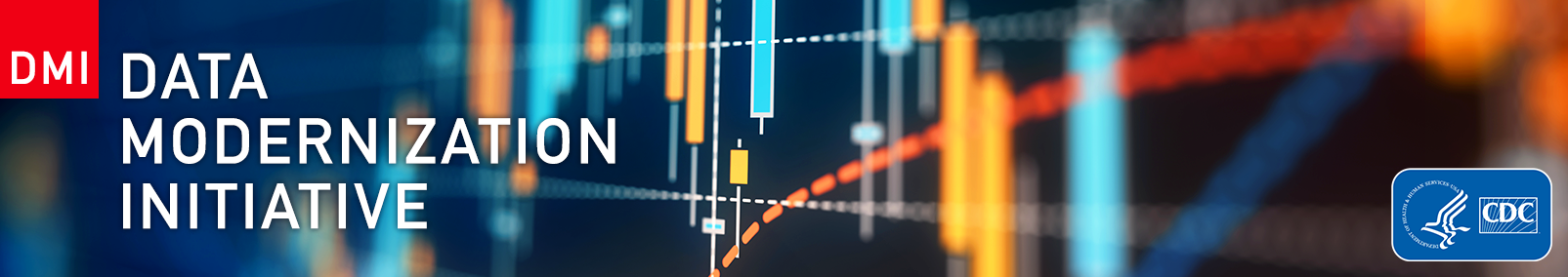 33
Questions or Feedback?
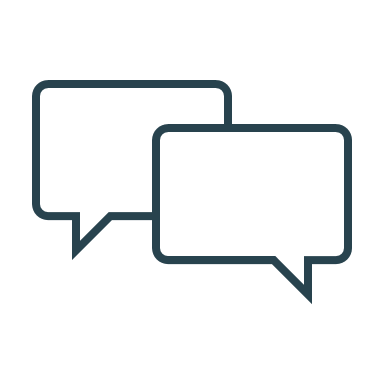 Use this Jurisdiction feedback form

We look forward to hearing from you!
34
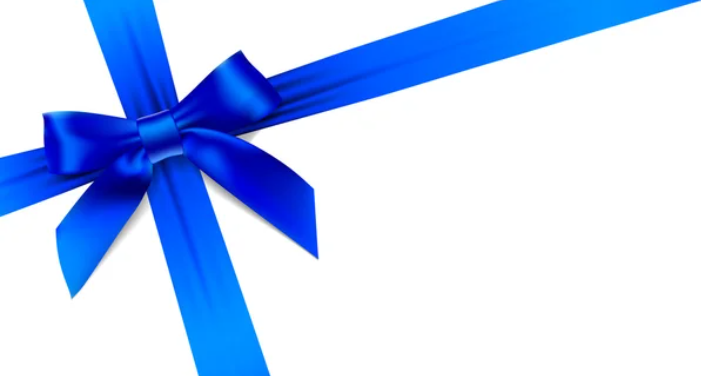 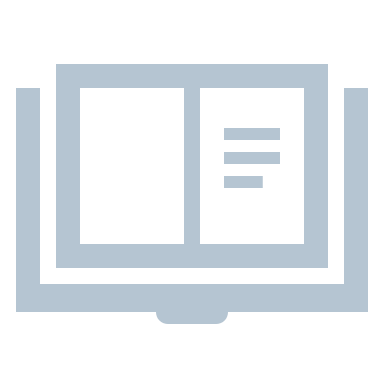 Subscribe to Case Surveillance News
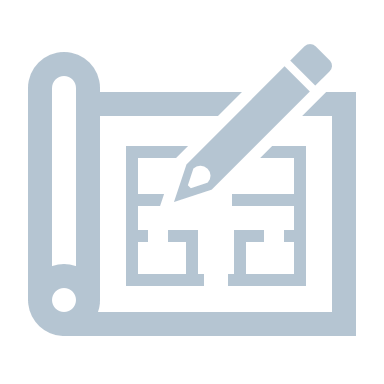 Thank you! See you January 17, 2023, for the next NNDSS eSHARE
Access NNDSS Technical Resource Center
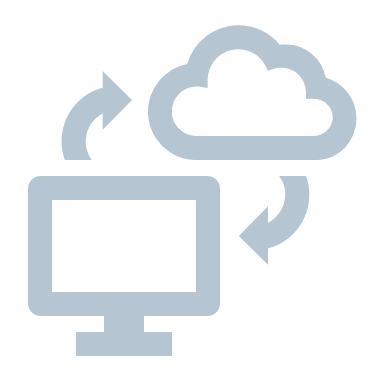 For more information, contact CDC1-800-CDC-INFO (232-4636)TTY: 1-888-232-6348      www.cdc.gov
Email edx@cdc.gov for Technical Help
The findings and conclusions in this report are those of the authors and do not necessarily represent the official position of the Centers for Disease Control and Prevention.
Case Surveillance Data
Condition-Specific Enhanced Surveillance
Condition-Specific Case Management
Related work:
CDC Case Surveillance Enhancements 
CDC Data Modernization Initiative (DMI Team 1c) case surveillance landscape analysis 
Advisory Committee to the Director – Data Working Group: memo to CDC Director recommending defining minimum dataset for all core data sources*
Alignment with USCDI+
*Public health core data sources: Healthcare data, Laboratory data, Case Surveillance data, Syndromic Surveillance data, Vital Records data, and Immunization data
36
Note that AGGREGATE data requirements in a public health emergency are already defined
Public Health Emergency Preparedness and Response | Interoperability Standards Advisory (ISA) (healthit.gov)) 
LOINC 89724-9 — Minimum Data Set (MDS) for Public Health Emergency Operations Centers (EOC) [CDC Emergency Operations Centers]
Healthcare Personnel: 
LOINC 95892-6 — Healthcare personnel status [CDC Emergency Operations Centers]
Hospital/Facility Bed Utilization 
LOINC 95893-4 — Hospital or facility beds utilization panel [CDC Emergency Operations Centers]
Laboratory Operations, population laboratory surveillance:
LOINC 89756-1 — Laboratory operations report [CDC Emergency Operations Centers]
Mass vaccination status: 
LOINC 96987-3 — Mass vaccination status [CDC Emergency Operations Centers]
Population-level morbidity and mortality: 
LOINC 89754-6 — Event status [CDC Emergency Operations Centers]
37